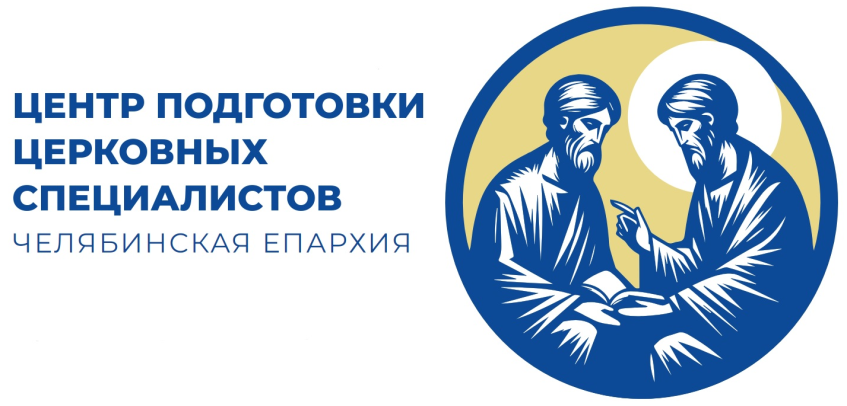 Характеристика основных схем возрастной периодизации, используемых в педагогике и психологии
к.п.н., доцент
Рендикова Алевтина Васильевна
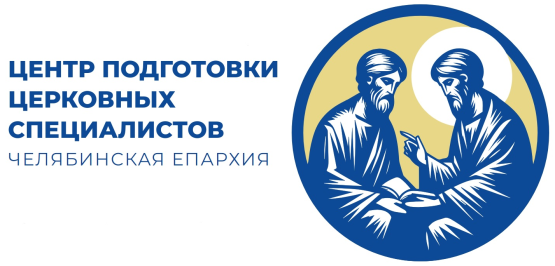 Литература
1. Возрастная педагогика и психология / Склярова Т.В., Янушкявичене О.Л. https://azbyka.ru/deti/vozrastnaja-pedagogika-i-psihologija-t-v-skljarova-o-l-janushkjavichene 
2. Православное воспитание как основа русской педагогики / Н.В. Маслов. https://disk.yandex.ru/d/80ZghIB3wfc49Q
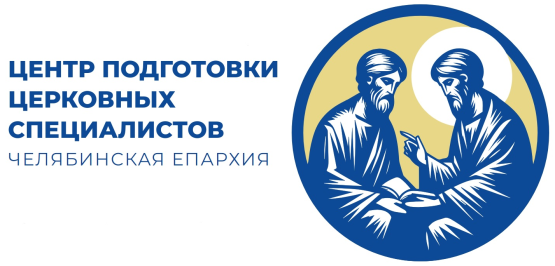 3. Возрастные особенности школьников и их учет в обучении https://disk.yandex.ru/i/RAnqWWwlp7PUjw 
4. Православная педагогика / протоиерей Евгений Шестун https://azbyka.ru/deti/pravoslavnaya-pedagogika-prot-evgenij-shestun
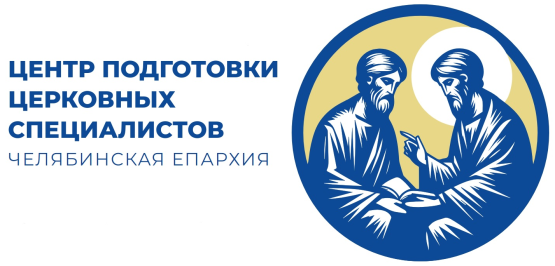 5. Зеньковский В.В. Проблемы воспитания в свете христианской антропологии
https://xpa-spb.ru/libr/Zenkovskij/problemy-vospitaniya-v-hristianskoj-antropologii-1934-all.html 
6. Загрекова Л.В. Православная педагогика: учеб. пособие для студентов, обучающихся по педагогическим специальностям: в 2 ч. / Л.В.Загрекова. – Ч.2: Теория обучения (русская дидактика). – Н. Новгород: Отдел образования и катехизации Нижегородской епархии (Московский Патриархат), 2021 – 688 с.
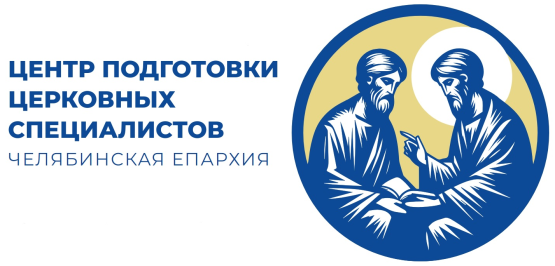 7. Янушкявичене О. Л. Духовное воспитание: поиск главной задачи каждого возрастного периода жизни человека https://studylib.ru/doc/2636742/duhovnoe-vospitanie--poisk-glavnoj-zadachi-kazhdogo 
8. Православное воспитание / Игумен Киприан (Ященко) https://azbyka.ru/otechnik/antropologiya-i-asketika/pravoslavnoe-vospitanie-lektsii-intervyu-vospominanija/ 
9. Рендикова А.В. Психология и педагогика развития https://disk.yandex.ru/i/p7FFdqXe0RbfjA
Эпигенетическая теория Эрика Эриксона
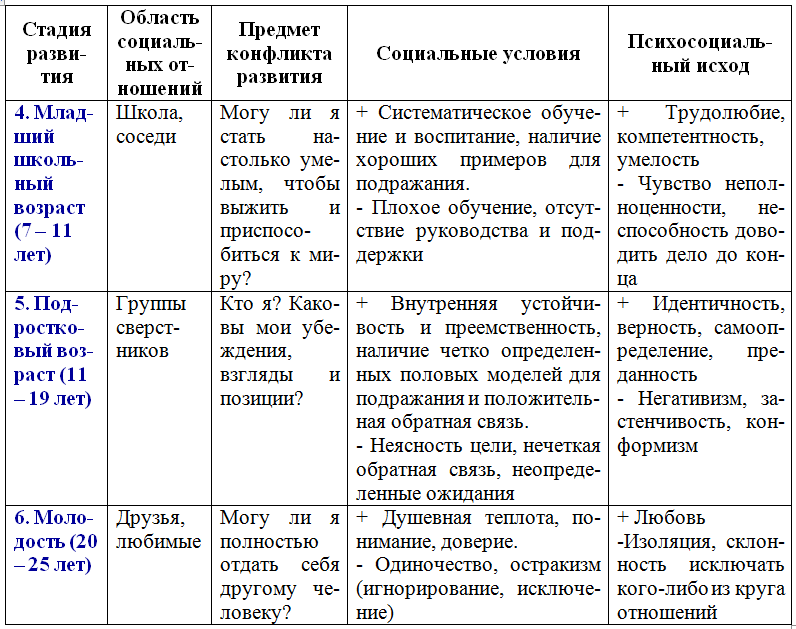 Периодизация Л. С. Выготского
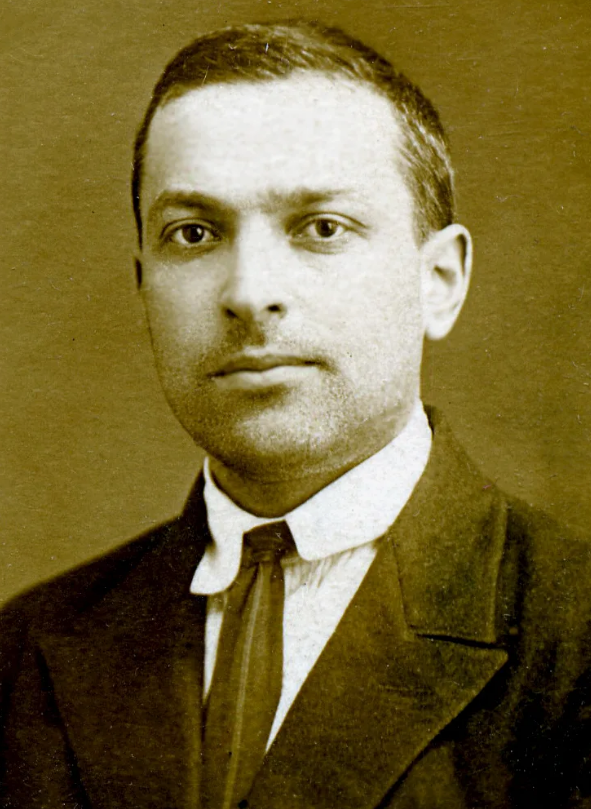 Автор различал «натуральные» (данные природой) психическиефункции и функции «культурные» (приобретенные в результате процесса освоения индивидом культурных ценностей) - ВПФ. 
На каждом возрастном этапе существует центральное новообразование.
Структура возраста включает в себя центральные и побочные линии развития.
«Умение владеть своим поведением – важное качество взрослого, зрелого человека. … Мы только тогда можем говорить о формировании личности, - когда имеется налицо овладение собственным поведением»  (Л.С.  Выготский)
К началу каждого возраста складывается специфическое отношение между ребенком и окружающей его действительностью, называемое социальной ситуацией развития. 
На каждом возрастном этапе существует зона ближайшего развития (ЗБР),которая индивидуальна для каждого.
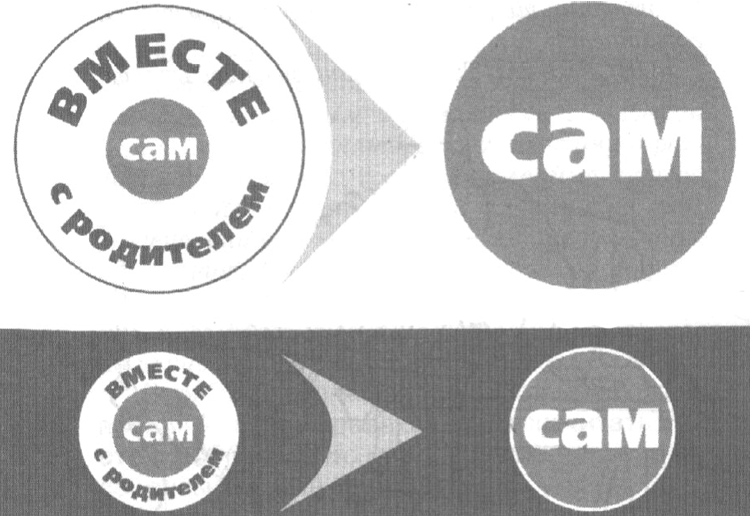 Величина ЗБР зависит от двух условий:
1. От «созревающих способностей» и от возможностей ребенка быть включенным в определенные формы сотрудничества и совместной деятельности со взрослым. Уровень актуального развития в определенной степени ограничивает возможности сотрудничества.
2. От форм сотрудничества и совместной деятельности, содержания и способов взаимодействия, предлагаемых взрослым.
Если ребенку трудно, и он готов принять вашу помощь, обязательно помогите ему.  При этом:
1) Возьмите на себя только то, что он не может выполнить сам, остальное предоставьте делать ему самому.
2) По мере освоения ребенком новых действий, постепенно передавайте их ему.
Здесь существует двойная опасность:
1. Слишком рано переложить свою часть на ребенка.
2. Слишком долгое и настойчивое участие родителя.
Показатели психологического возраста
Социальная ситуация развития - система значимых для ребенка социальных отношений.
Ведущая деятельность - деятельность, определяющая развитие ребенка, связанная с центральным новообразованием возраста.
Психологические новообразования - психические и социальные приобретения ребенка.
На каждом возрастном этапе они неповторимы!
Кризис в концепции Л.С. Выготского - закономерное и необходимое звено в развитии. 
Функция кризиса — разрешение противоречий, возникающих в ходе психического развития ребенка. 
Суть противоречий — несоответствие старой социальной ситуации развития и уровня достижений ребенка, т. е. тех новообразований,которые уже сформированы.
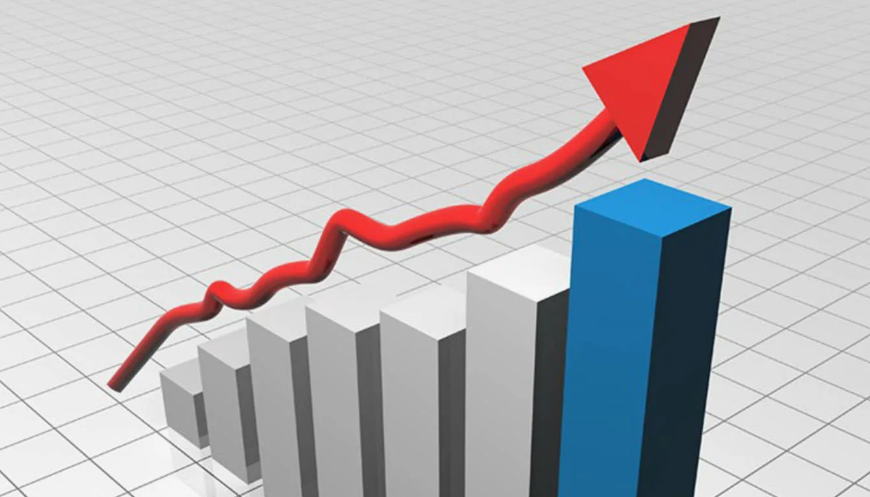 Кризисные возрасты характеризуются четырьмя важными особенностями
Особая динамическая структура кризиса. 
2. Относительная трудновоспитуемость.  
3. Негативный характер развития. 
4. Возникновение новообразований кризисного периода. 

Л.С. Выготский считал, что именно формирование психологических новообразований по мере отмирания старого и составляет главную сущность возрастных кризисов.
Возрастная периодизация детского развития 
Л. С. Выготского
→Кризис новорожденности. 
   Младенческий возраст (от 2-х месяцев до 1 года). 
→ Кризис одного года. 
   Раннее детство (от 1 года до 3-х лет). 
→ Кризис трех лет. 
   Дошкольный возраст (от 3-х до 7 лет). 
→ Кризис семи лет. 
   Школьный возраст (от 8 до 12 лет). 
→ Кризис 13 лет. 
   Пубертатный возраст (14-18 лет). 
→ Кризис 17 лет.
Периодизация Д.Б.Эльконина
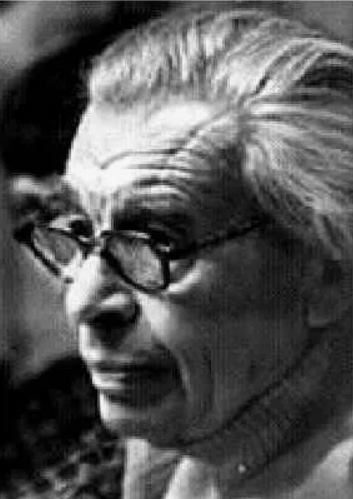 Смена стадий развития зависит от степени взаимодействия ребенка и общества. 
Личность ребенка формируется внутри систем «ребенок – общественный взрослый» и «ребенок – общественный предмет».
Ребенок, знакомясь с окружающим миром, реализует свои определенные потребности, мотивы и задачи (ребенок – взрослый) и овладевает культурными способами действия с предметным миром (ребенок – предмет).
Источник: «Психология и педагогика развития»   https://disk.yandex.ru/i/p7FFdqXe0RbfjA
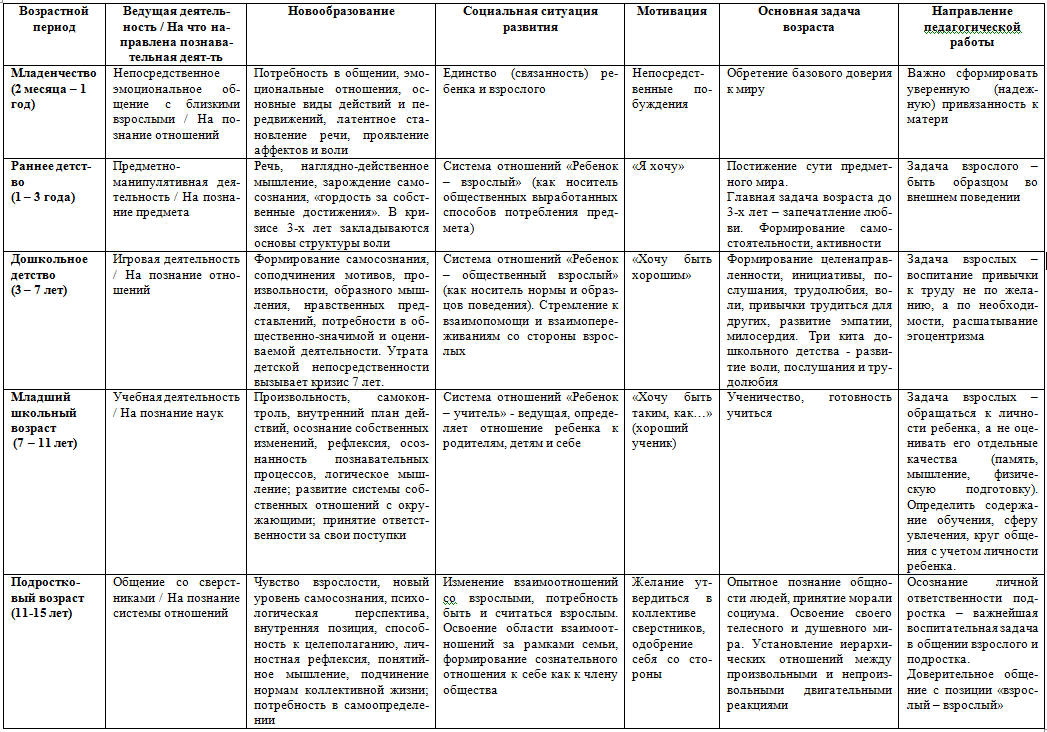 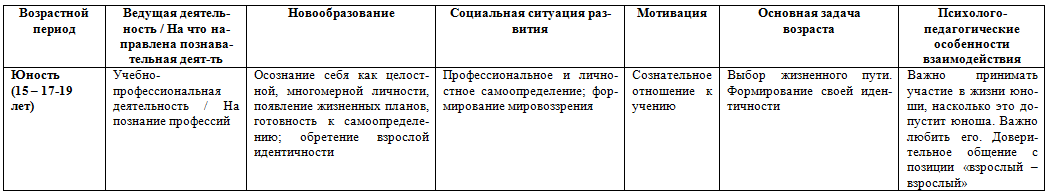 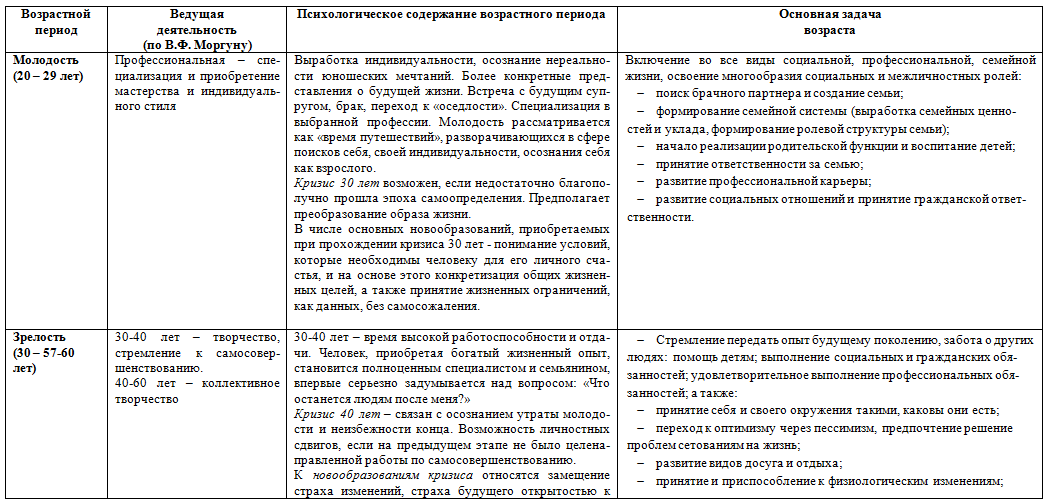 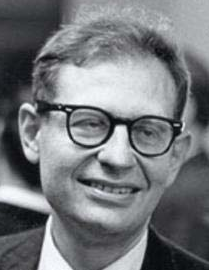 ТЕОРИЯ ЛОРЕНСА КОЛБЕРГА О СТАНОВЛЕНИИ                    МОРАЛЬНОГО СОЗНАНИЯ РЕБЕНКА
Л. Колберг рассматривает развитие морального сознания как последовательный прогрессивный процесс, выделяя в нем 6 стадий развития, объединяющихся в три уровня.
Уровень 1. Доконвенциональный.
1. Ориентация на наказание и послушание (Как я могу избежать наказания?)
2. Наивная гедонистическая ориентация (Какая здесь польза для меня?)
Уровень 2. Конвенциональный.
3. Ориентация на соответствие ближнему окружению/малой группе (Социальные нормы, модель «хорошего ребенка»)
4. Установка на поддержание установленного порядка социальной справедливости и фиксированных правил (Мораль соответствует правилам и законам)
Уровень 3. Постконвенциональный
5. Утилитаризм и представление о морали как продукте общественного договора (Социальный контракт)
6. Универсальные этические принципы (Собственные нравственные принципы и совесть как регулятор)
Понимание, полученное на каждой стадии, сохраняется на более поздних этапах, однако, может рассматриваться как упрощенное, с недостаточным вниманием к деталям.
Уровни принятия морали 
Анализируя теорию Л. Кольберга и практический опыт работы с детьми, Т.В.Склярова и О.Л. Янушкявичене выделили три уровня в нравственном восприятии детей, а в каждом уровне – по две стадии. 
I Уровень принятия морали авторитета. 
Первая стадия – принятие морали родителей. 
Вторая стадия – принятие морали учителя. 
II Уровень принятия морали социума. 
Третья стадия – принятие морали сверстников. 
Четвертая стадия – принятие морали общества.
III Уровень автономной совести. 
Пятая стадия – сомнение в существующих нравственных ценностях. 
Шестая стадия – собственный выбор системы ценностной иерархии.
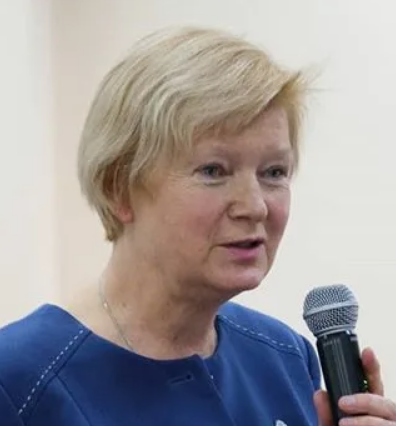 Янушкявичене О. Л. «Духовное воспитание: поиск главной задачи каждого возрастного периода жизни человека»
Духовное воспитание должно быть направлено на воспитание преобладания духовных, нравственных, интеллектуальных ценностей над материальными. В православной традиции духовное воспитание связано с Богом, церковью, верой.
Книги по эффективному общению с детьми
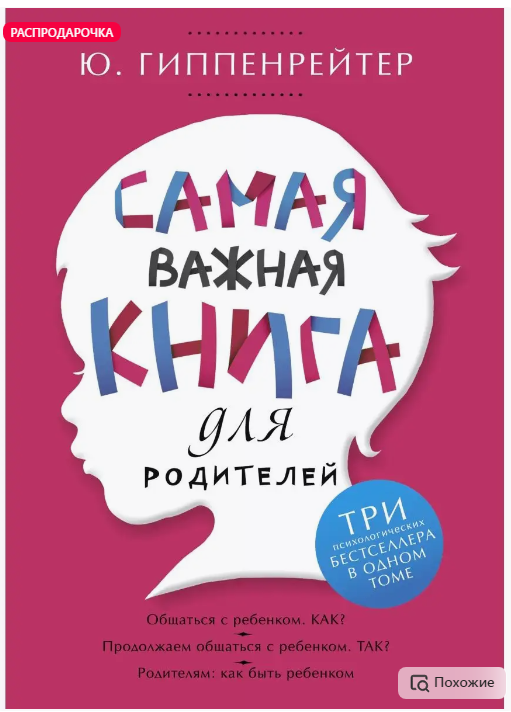 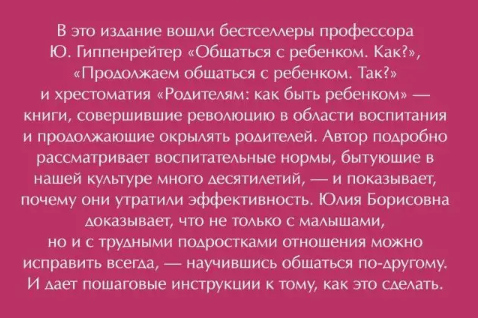 Книги по эффективному общению с детьми
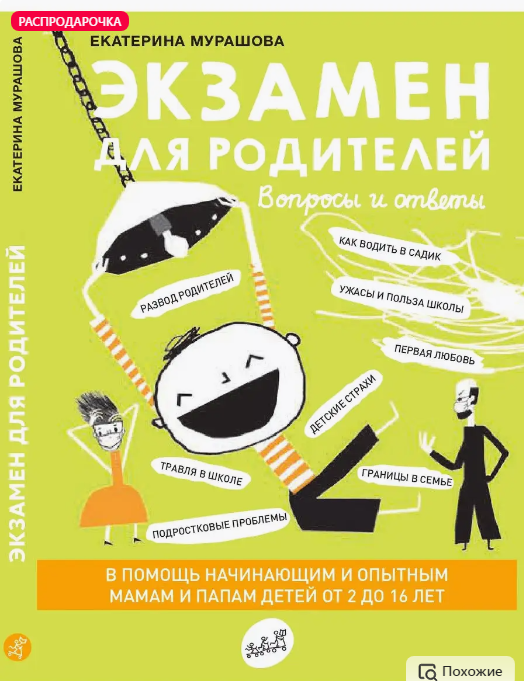 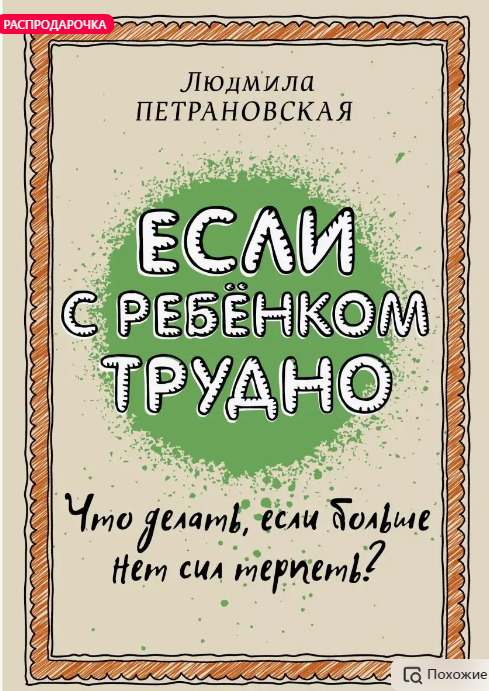 Книги по эффективному общению с детьми
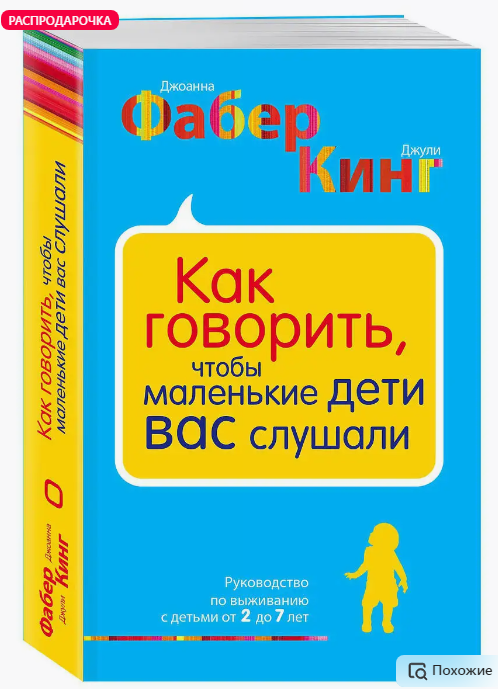 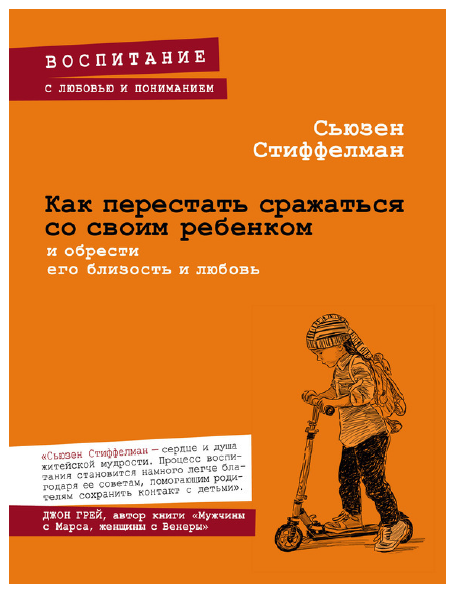 Книги по эффективному общению с детьми и подростками
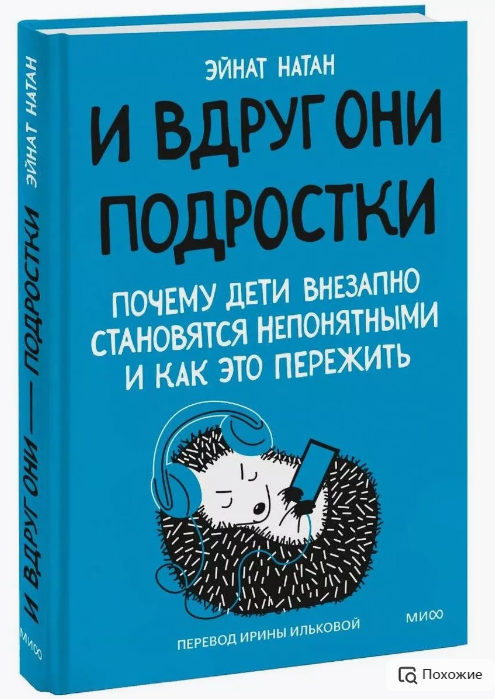 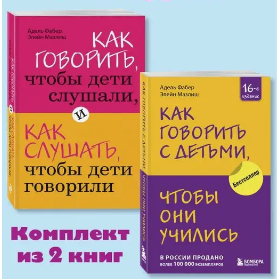 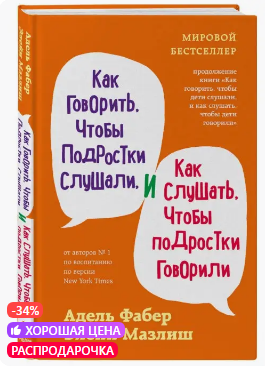 https://dzen.ru/a/ZdPJ9Qd-DldrqYax
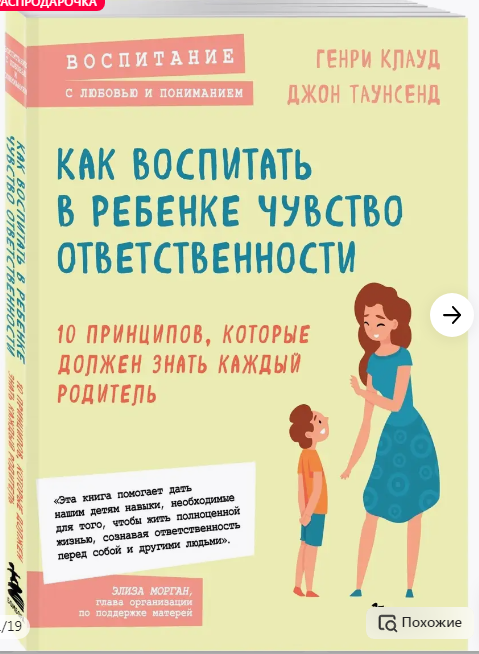 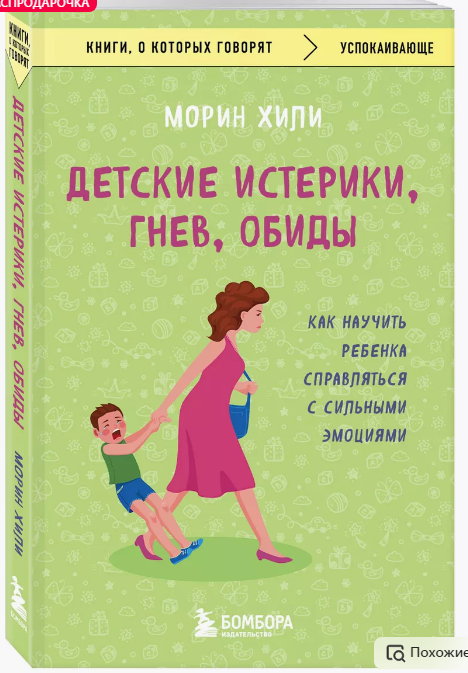 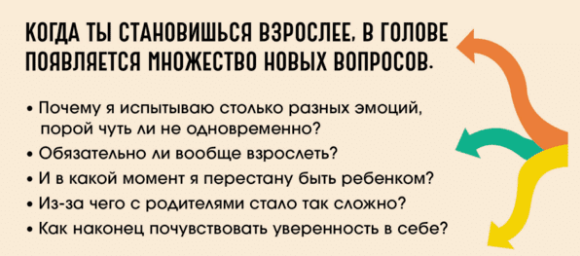 Подросток научится разбираться в буре своих эмоций и направлять их в нужное русло, отстаивать личные границы. Поймет, почему все так сильно меняется и как изменится еще. Разберется, о чем не стоит переживать, а о чем лучше рассказать родителям, найдет внутреннюю опору и поднимет самооценку.
Видео-лекции на youtube
Екатерина Мурашова
https://www.youtube.com/playlist?list=PLMFecz4CVxJyfgzQQSiDSUT0v0G6DfjgY
Людмила Петрановская
https://youtu.be/JIIoEDtuxC4?si=eEp0zIzaANP5LkpN 
https://yandex.ru/video/preview/1853479149832415017 и др.
Христианский подход
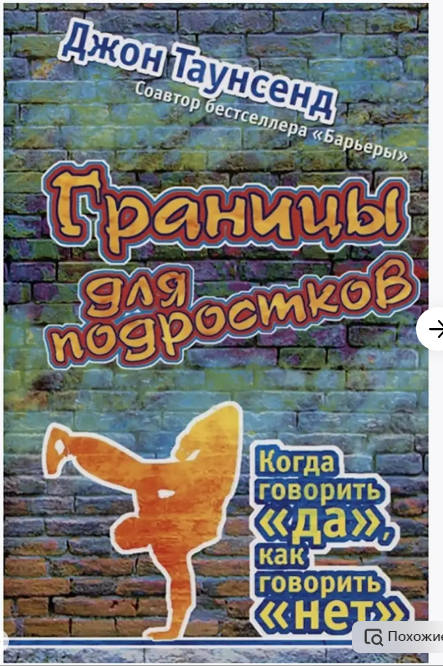 Эта книга - о том, как вести себя твердо, но доброжелательно с детьми,нарушающими правила поведения в классе. 
По мнению автора, сталкиваясь сподобными случаями, учитель должен уметь распознавать истинный мотив«плохого поведения» ребенка, выбирать наиболее эффективный способнемедленного прекращения выходки и разрабатывать поддерживающуюстратегию взаимодействия с этим ребенком, позволяющую снижать повторение подобных проступков в будущем. 
Книга содержит не только психологический анализ всех этих умений, но и сценарий тренинговой работы педагогами.
https://vk.com/wall-66268836_24613
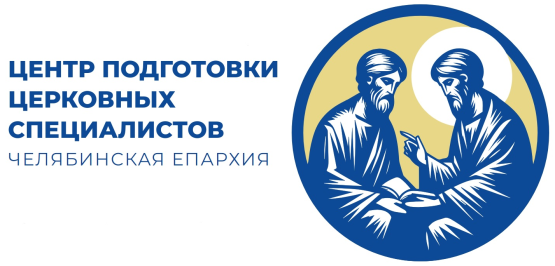 Благодарим 
за внимание!